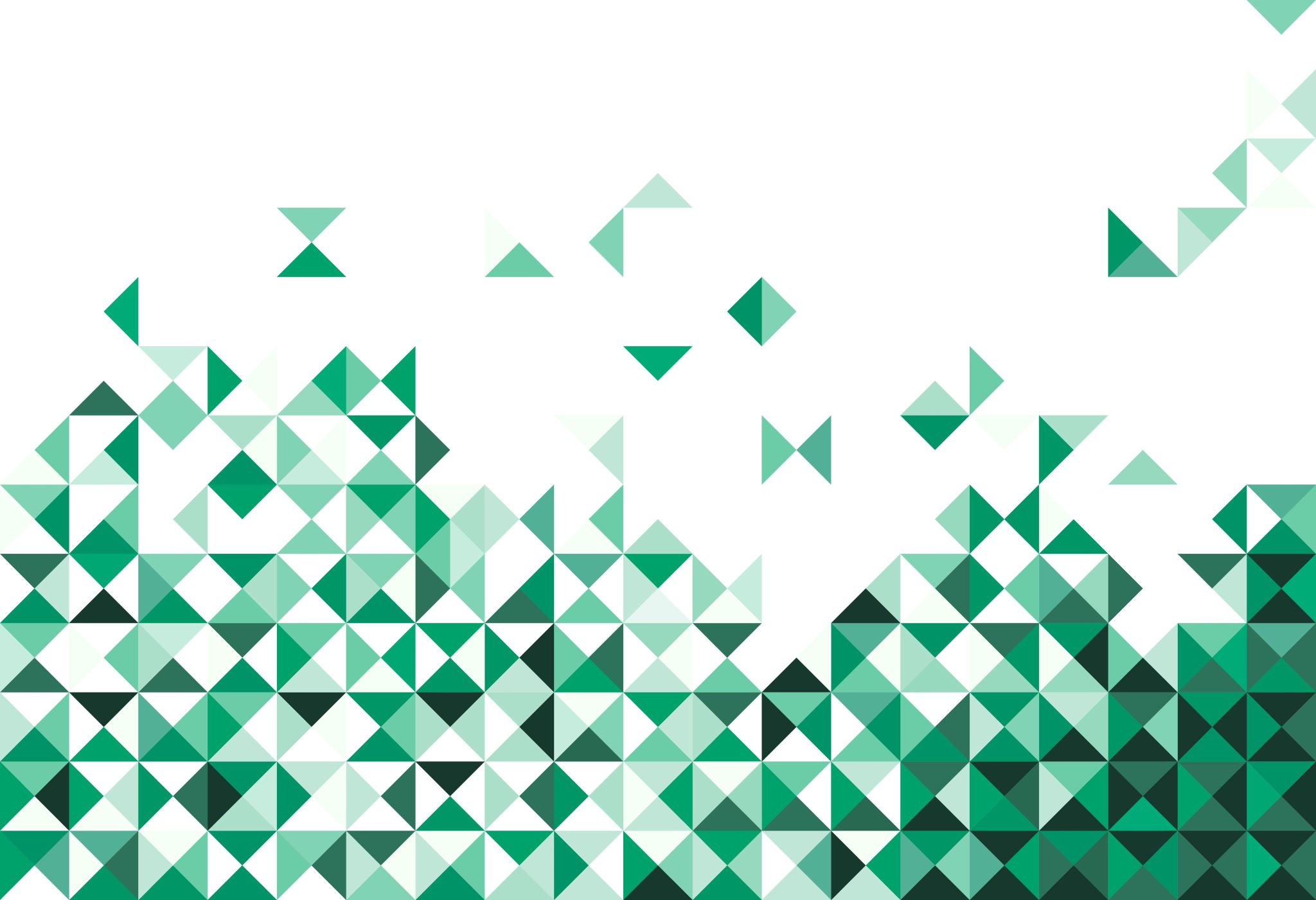 Effective Communication with parents/ carers osobný prínos a typy pre prax
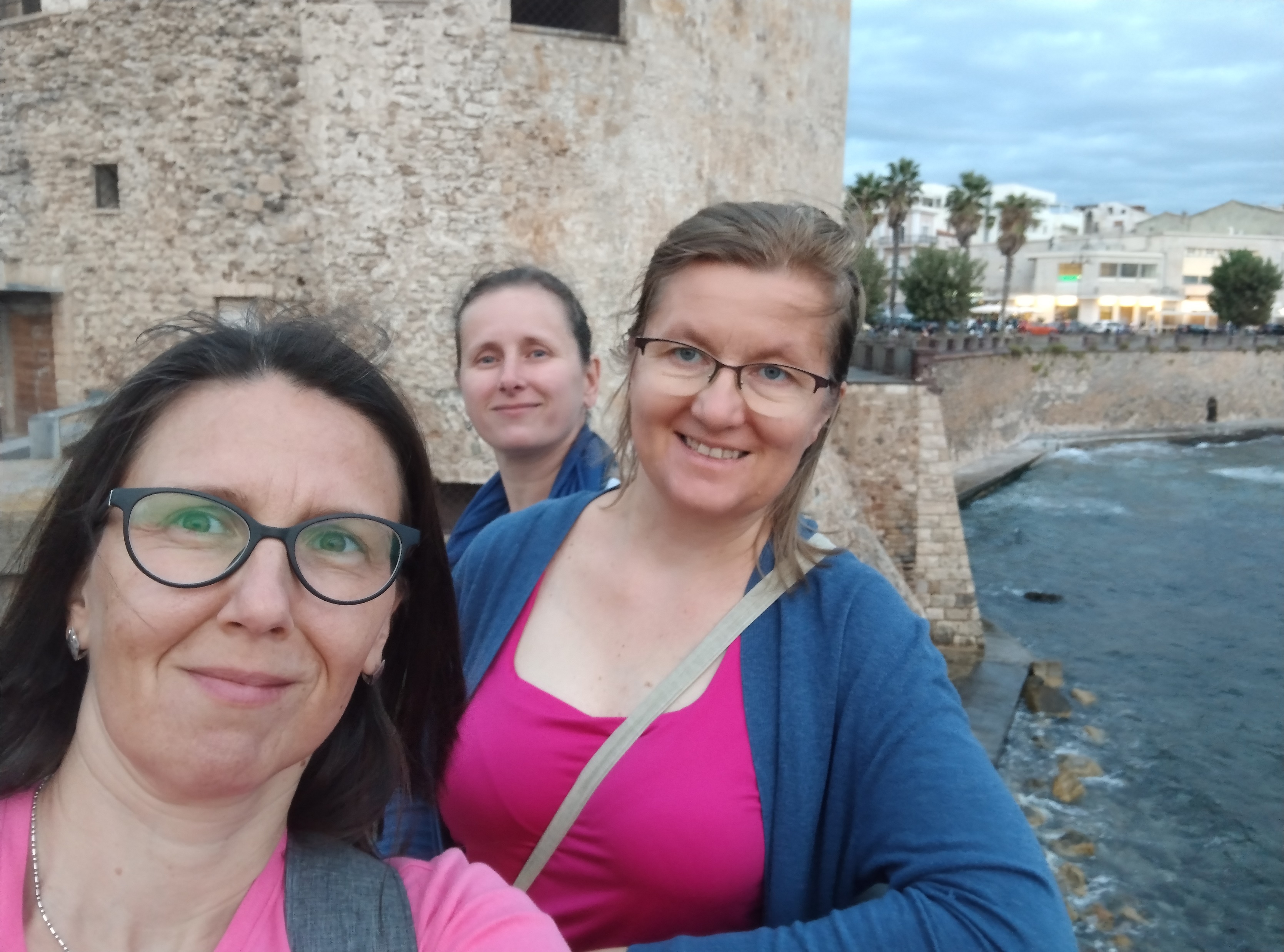 Margareta Schabjuková, ZŠ Narnia, BB
28.08.2023- 02.09.2023, Alghero, Sardínia
Splnený sen...
Efektívna komunikácia s   
   rodičmi: 
efektívne jazykové zručnosti na riešenie konfliktov,
stratégie na deeskaláciu konfliktov, 
techniky zvládania konfliktov. 
+ zručnosť komunikovať v AJ
+sieťovanie s inými školami
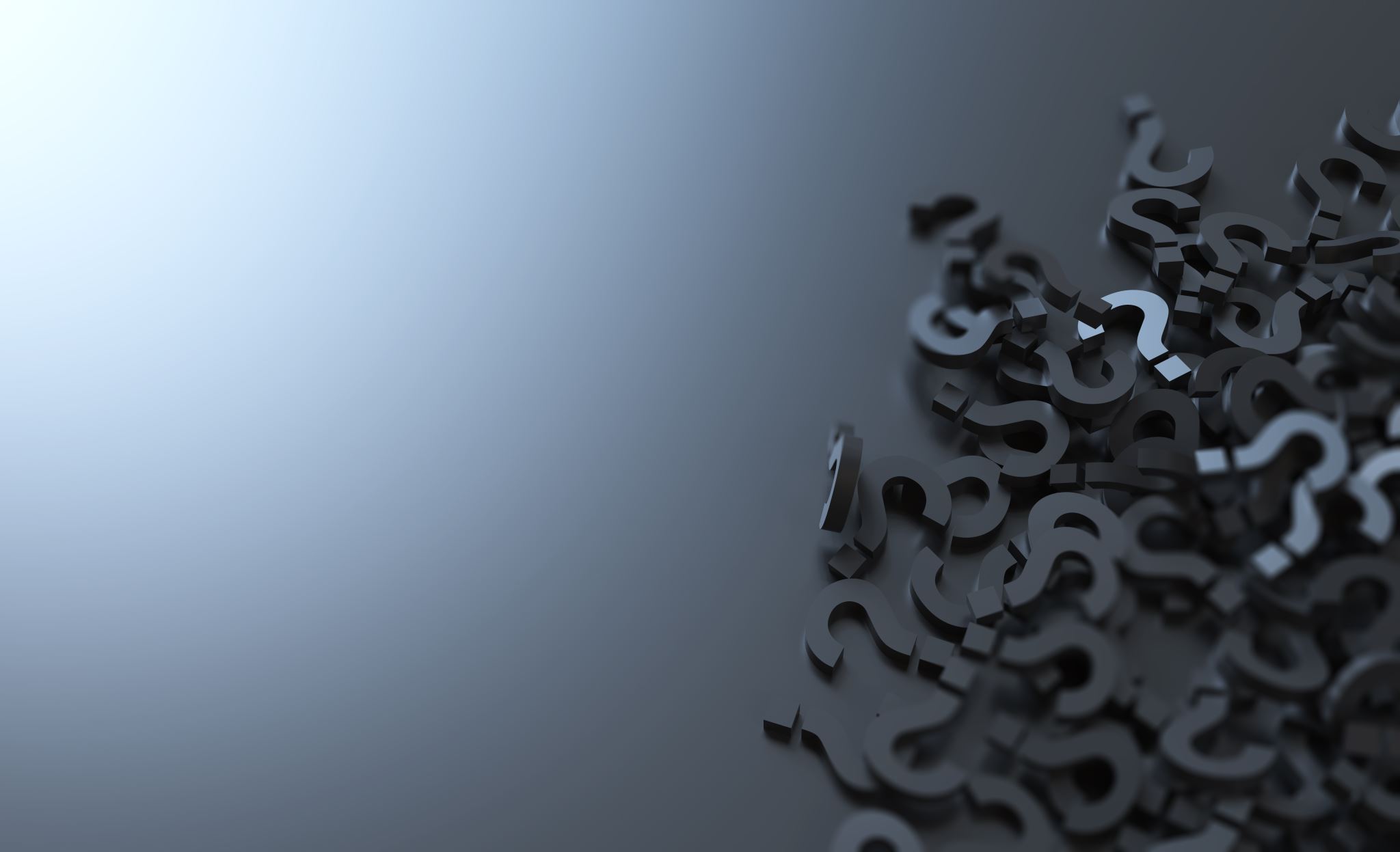 Efektívna komunikácia:
Prostredníctvom  efektívnej komunikácie s rodičmi vytvárame partnerstvo podporujúce vzdelávanie žiaka. 
Zapojenie rodičov do vzdelávania prináša výhody ako je  zvýšená motivácia k učeniu, lepšie správanie, pozitívnejší prístup k domácim úlohám a škole vo všeobecnosti. 

2. Efektívna komunikácia pomáha budovaniu komunity medzi domovom a školou.
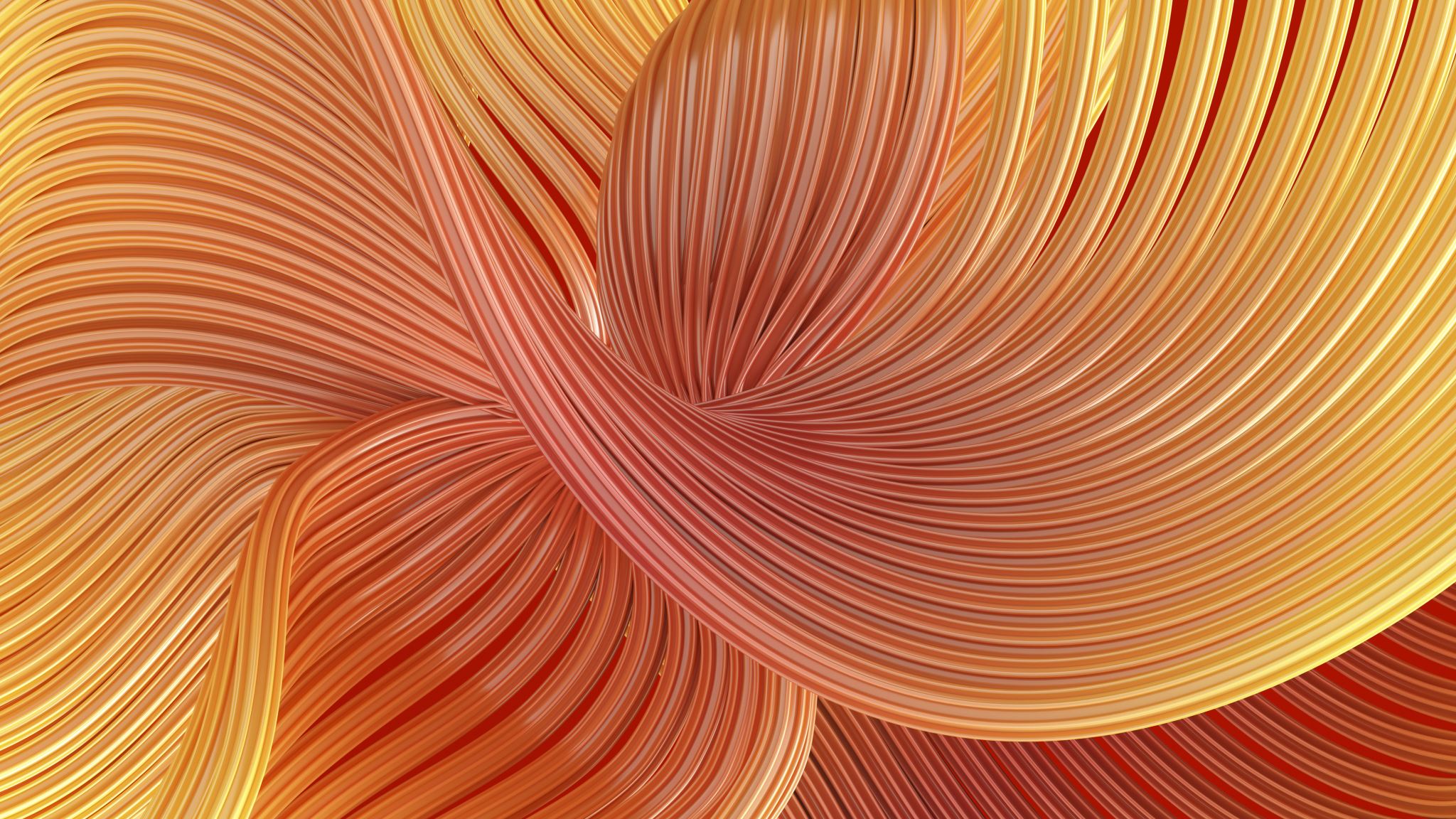 Typy pri komunikácii s rodičmi
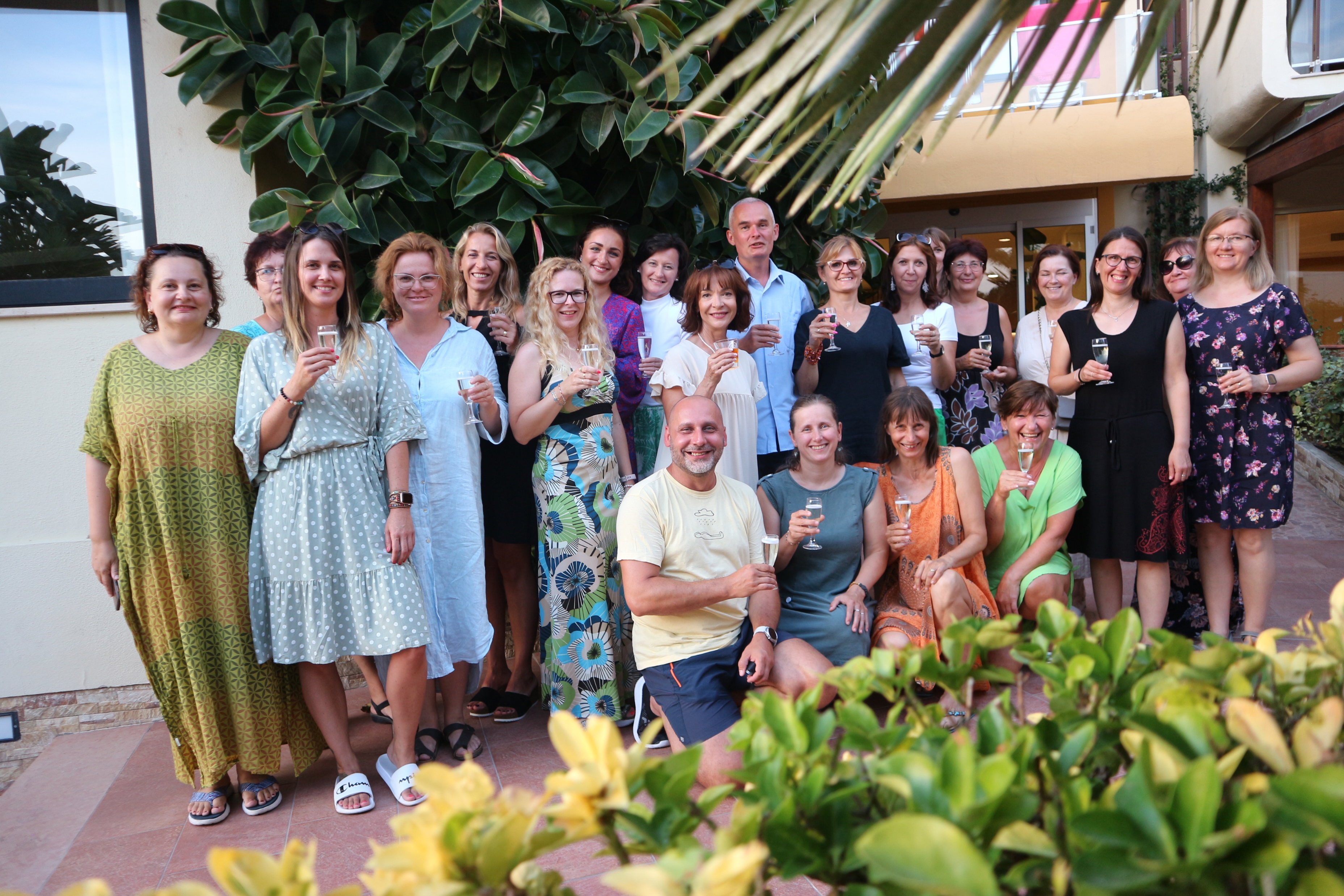 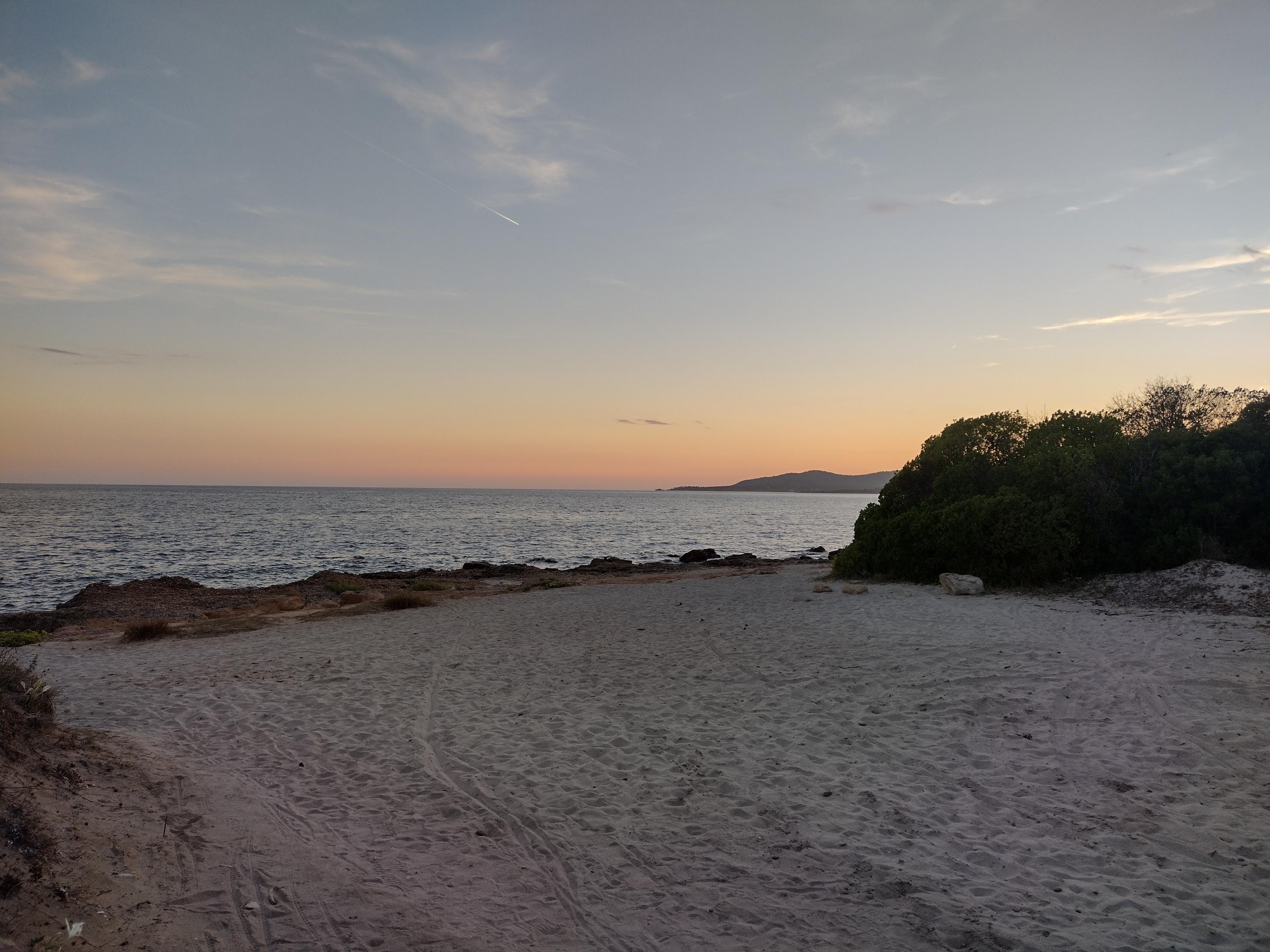 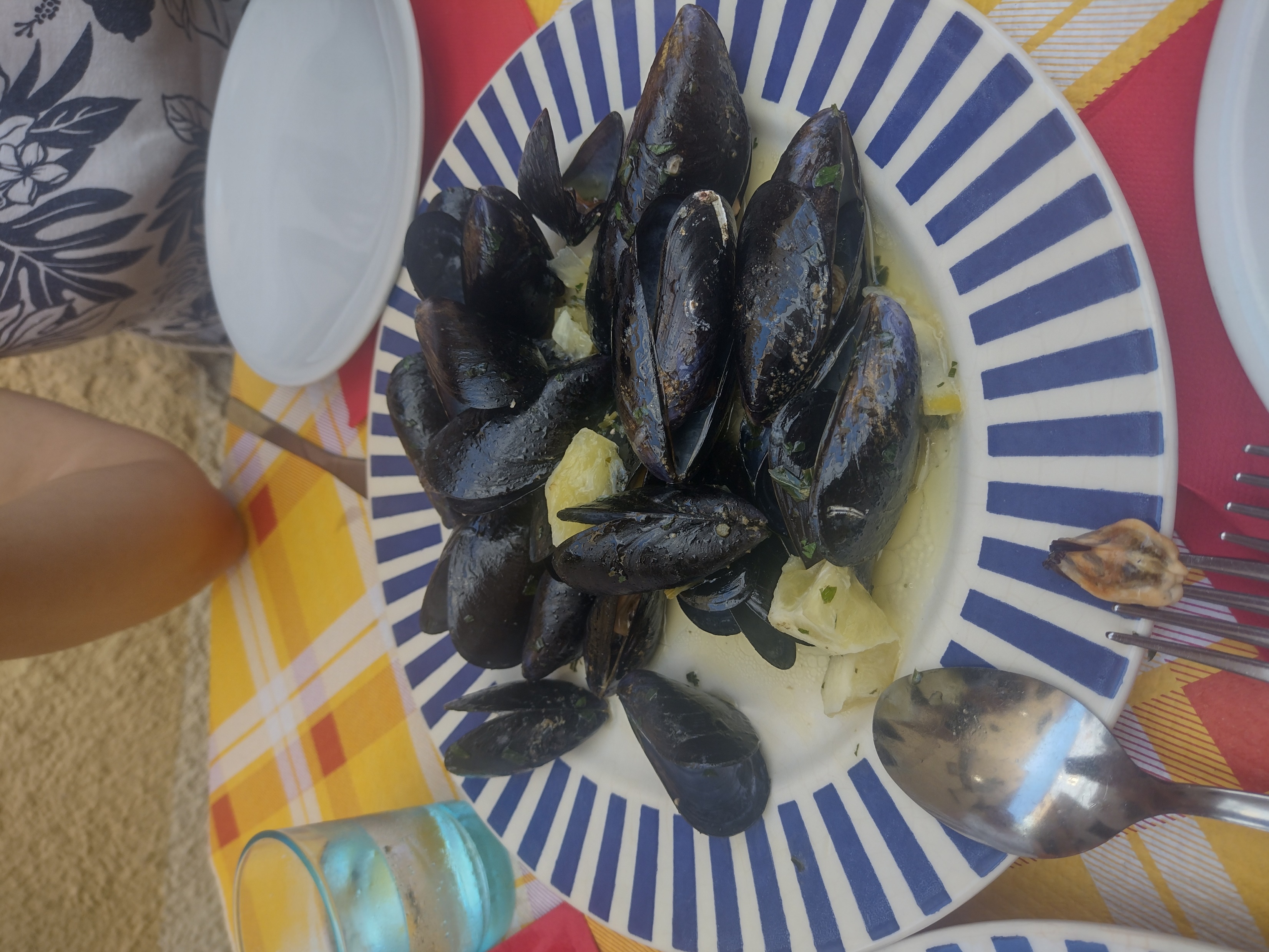 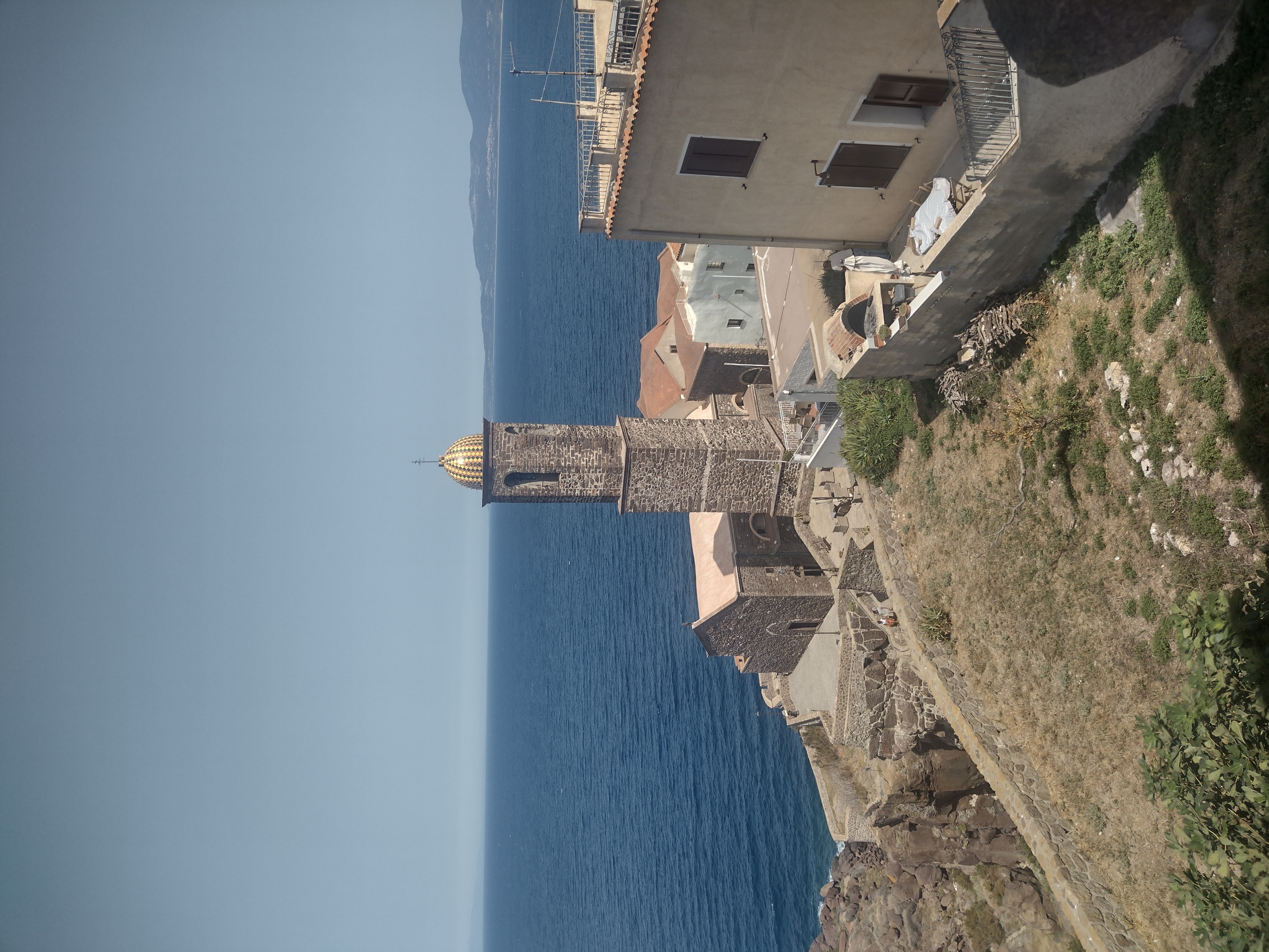 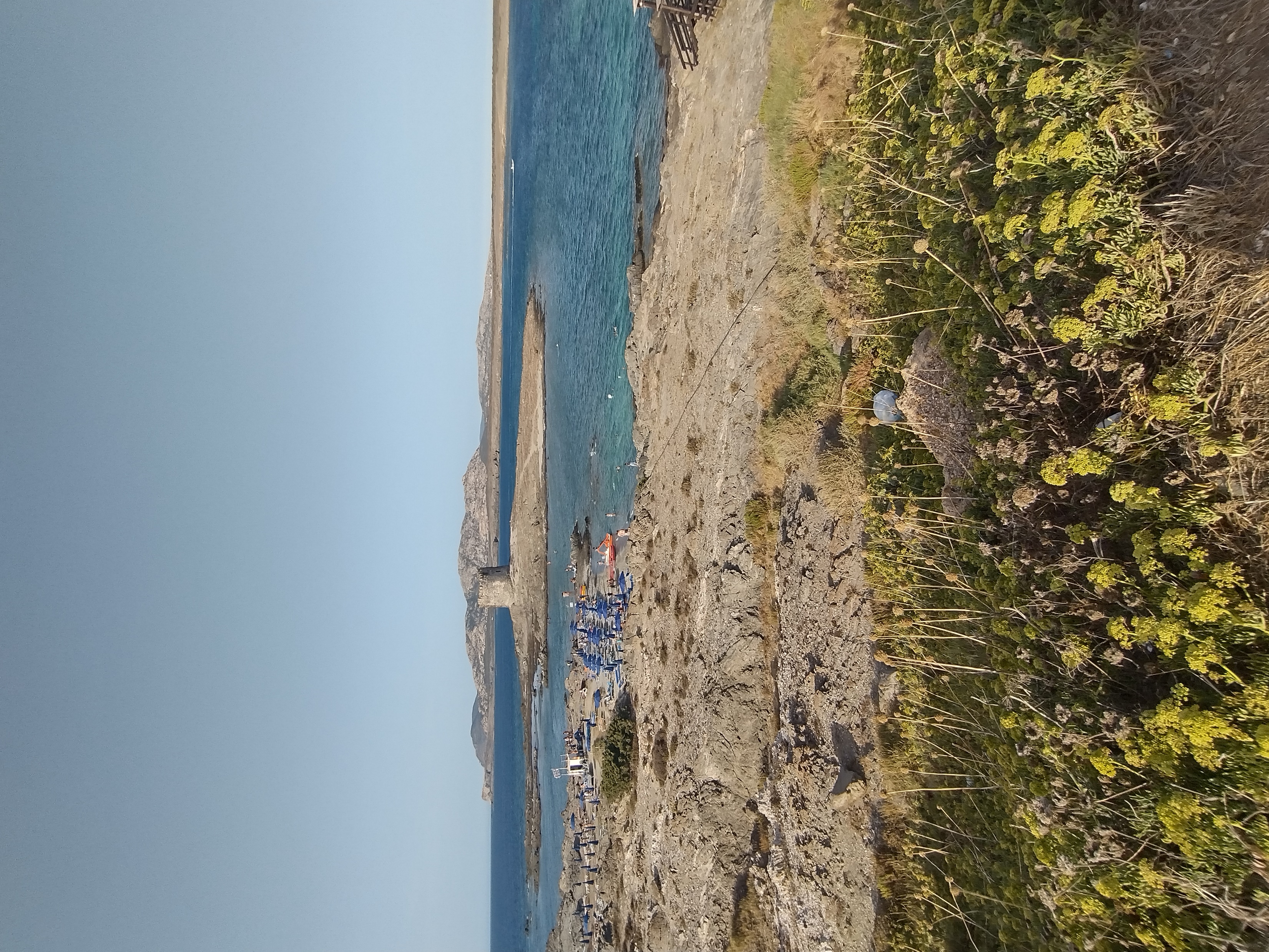 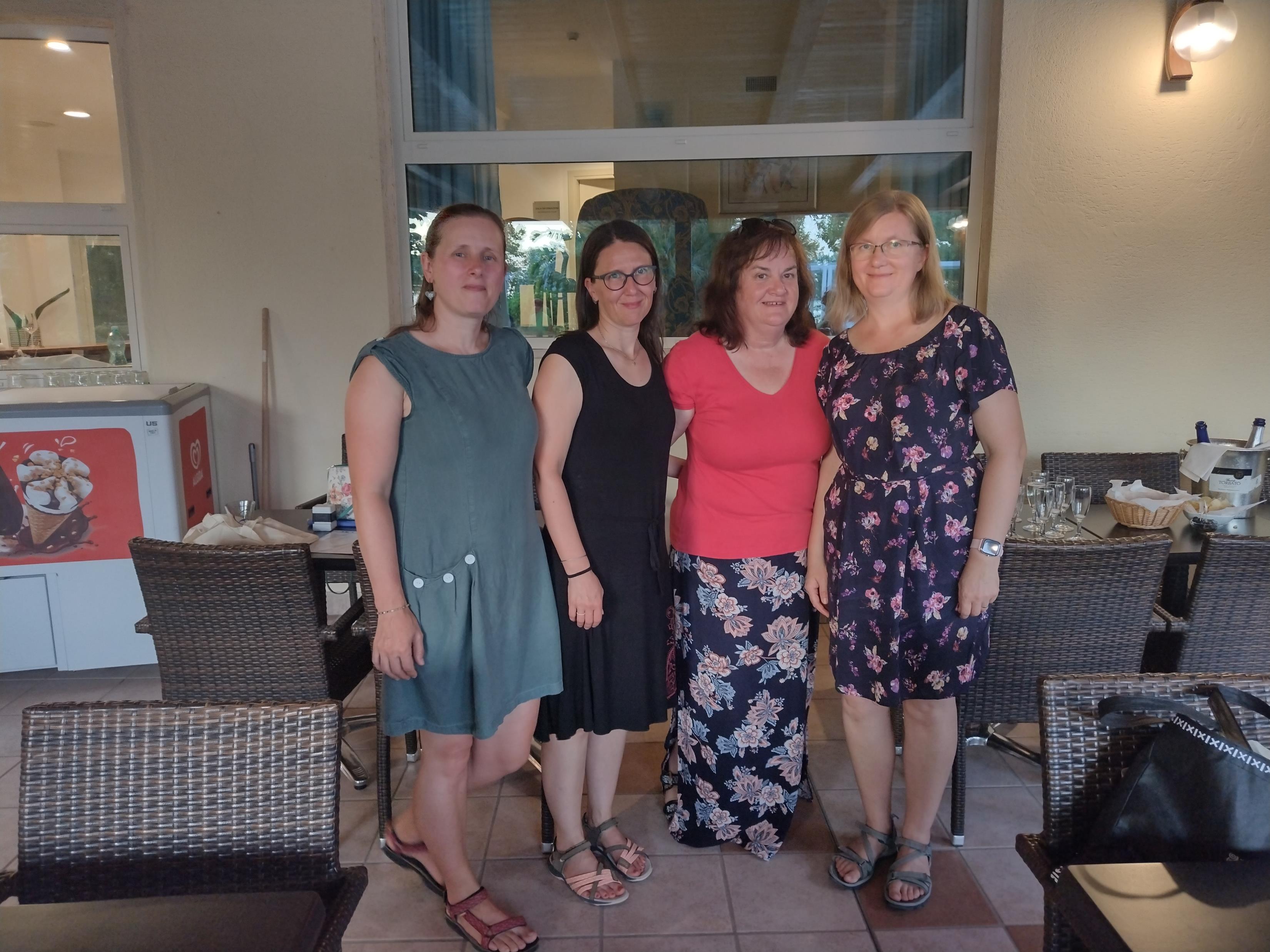